Иконография образа Пресвятой Богородицы(часть 1)
Автор разработки:
Преподаватель ОПК
БОУ СОШ №35
МО Динской район
Блоха А.В.
О ком идет речь?
Согласно Евангелию эта женщина была еврейской девушкой из Назарета, обрученной Иосифу, зачала своего сына-первенца Иисуса чудесным образом, посредством Святого Духа.
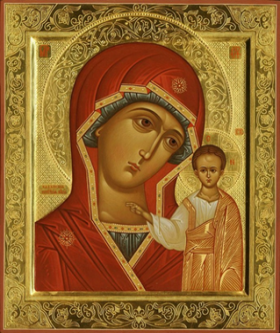 Иконография образа Пресвятой Богородицы
Православная иконография Богоматери — совокупность типов изображения Богородицы в иконописи и система их изучения.
Первый иконописец образа Божьей Матери
Основные Элементы Иконографии Богородицы
Нимб
Мафорий (греч. накидка) — верхняя одежда замужних женщин в виде плаща. 
Поручи — деталь богослужебного облачения; 
Звезды на мафории имеют два значения: во-первых — это символ непорочности Приснодевы «до рождества, в рождестве и по рождестве», а во-вторых — символ Святой Троицы. 
Надпись          —  сокращение слов «Матерь Бога»,           
             — сокращенное именование
      Спасителя
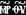 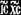 Иконографические типы образа Богоматери
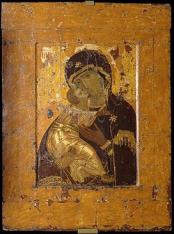 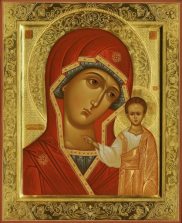 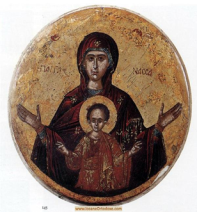 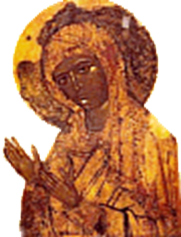 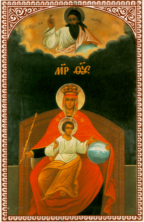 «ОРАНТА» (Молящаяся):
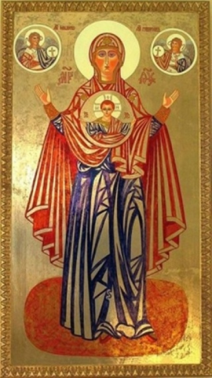 Иконы:
Великая Панагия
 («Всесвятая»)
«Нерушимая стена»
«Знамение»
«Неупиваемая чаша»
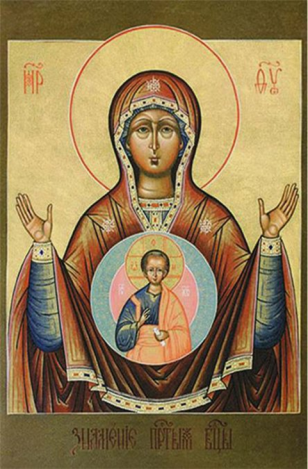 Панагия
Оранта 
15-16 в.
«Ондигитрия» (Путеводительница)
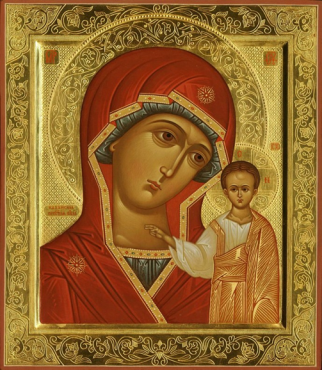 Иконы:
Казанская
Смоленская 
Иверская
Тихвинская
Грузинская
Пименвская
Казанская
Смоленская